Summering försäljningar från okt -17 ->(preliminära siffror…)
Redovisning av intjänat per spelare (sverigelotter och bingokalendrar syns inte här).
Om vi minns rätt från föräldramötet så är målet att jobba in 3000 kr/spelare under okt-17 till sept-18.
Rött = ej betalt, betala till  lagets konto 3121 00 90732 (Nordea). 
Hör av dig om något är felaktigt till Lotta Frisk 073-76 55 212 eller Linda Karlsson 070-735 30 27
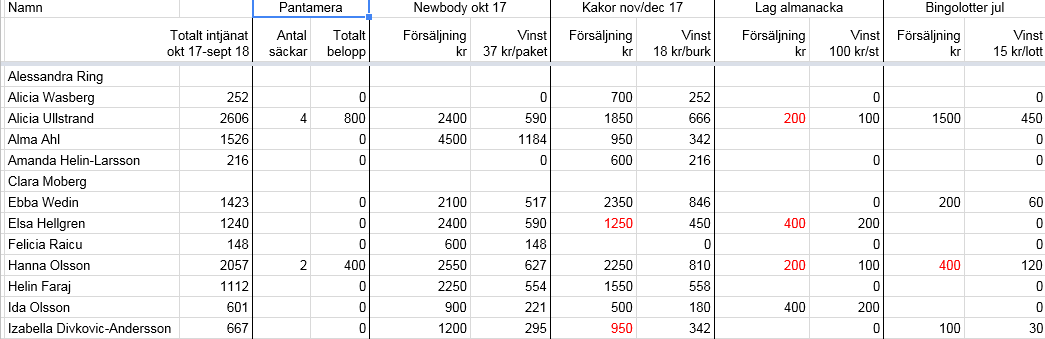 Redovisning av intjänat per spelare (sverigelotter och bingokalendrar syns inte här).
Om vi minns rätt från föräldramötet så är målet att jobba in 3000 kr/spelare under okt-17 till sept-18.
Rött = ej betalt, betala till  lagets konto 3121 00 90732 (Nordea). 
Hör av dig om något är felaktigt till Lotta Frisk 073-76 55 212 eller Linda Karlsson 070-735 30 27
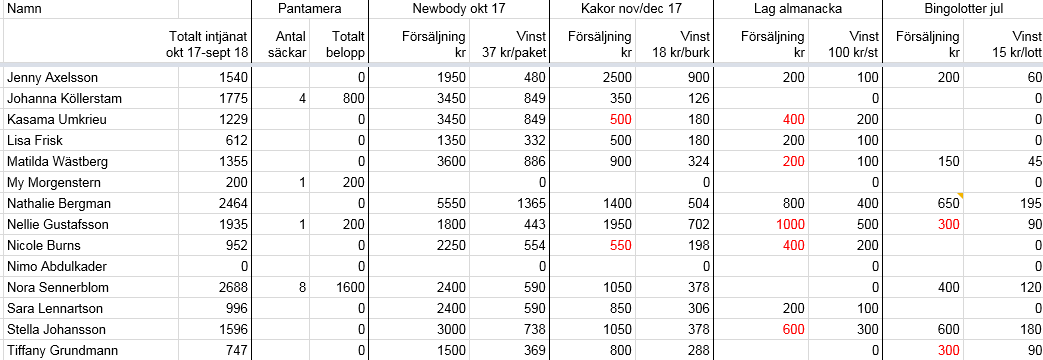